[Speaker Notes: Hello, and welcome to our webinar. In late 2023, you signed an updated Nonpublic School Agreement. In our session today we hope to provide an overview of the amendments recently made to the K12 Program statutes by the North Carolina General Assembly which prompted the updated Agreement. We will also explain a few clarifying changes in that Agreement. 

SEAA has more detailed policies than we did when presenting to schools last November. Even so, not all policies, particularly around the new student testing requirements, are completely developed. Additional training will be available on the new Program requirements throughout the school year. 

Thanks for joining us today.]
Nonpublic School Agreement
Compliance with DNPE
In-Person Instruction
Not Reimbursing Parents
Tuition and Fee Schedules
Testing Students
Training
AGENDA
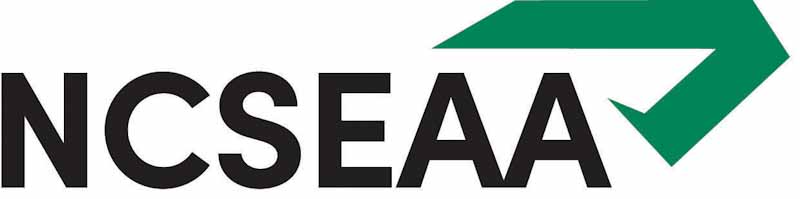 [Speaker Notes: If you would like more information about the Opportunity Scholarship changes in particular, please attend the webinar scheduled for this Friday, January 12. As always, a recording will be available. That webinar will present the new Opportunity Award Tiers as well as important action steps or deadlines for families. On the 12th, we will also share resources that are available in MyPortal for schools, to assist with enrollment management or planning financial policies.]
Compliance with DNPE
“Legally Operating in the State”
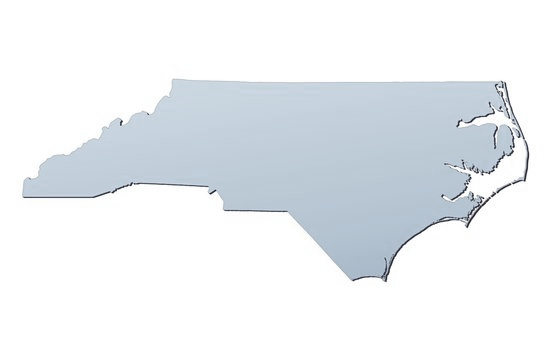 Schools have always been required to first register with the Division of Non-Public Education (DNPE) before registering with SEAA to participate in the Scholarship Programs.
If a School has more than one location, each campus must be fully registered with DNPE.
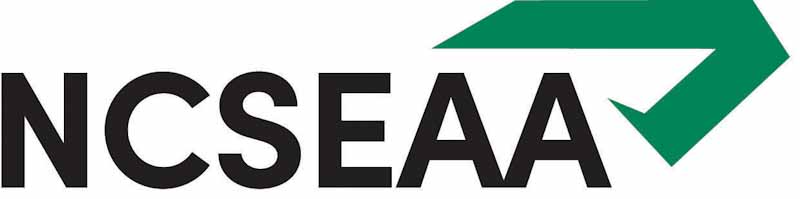 [Speaker Notes: Note Item B in the Nonpublic School Agreement: 

Legally Operating In The State Of North Carolina 

The School warrants that it meets the requirements to legally operate in the State of North Carolina as set forth in Part 1 or Part 2 of Article 39 of Chapter 115C of the North Carolina General Statutes. 
If the School has more than one school location or campus, the School agrees to register each of its campuses separately with the Division of Nonpublic Education and warrants that each of its campuses meets the requirements to legally operate in the State of North Carolina as set forth in Part 1 or Part 2 of Article 39 of Chapter 115C of the North Carolina General Statutes. 
If the School (i) is no longer meeting the requirements for nonpublic schools to legally operate in the State as set forth in Part 1 or Part 2 of Article 39 of Chapter 115C or (ii) ceases to operate as a school, the School shall notify the Authority no later than fourteen (14) days from the date that it is no longer in compliance with State law or ceases to operate.]
“Register” with DNPE: What does SEAA mean? to
REGISTERED with DNPE means that the school meets DNPE’s requirements in terms of the school’s location. 

SEAA is not the governing agency regarding schools’ physical locations. We rely on DNPE to confirm that a school is in compliance.
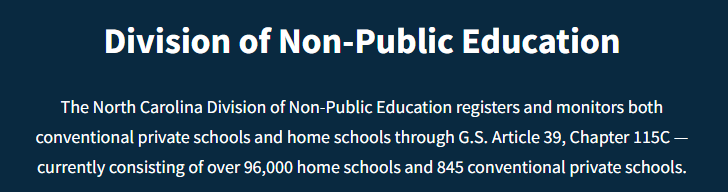 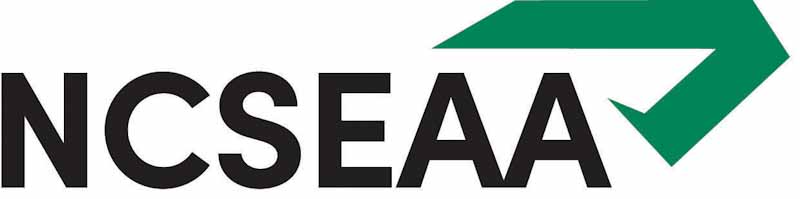 [Speaker Notes: Remember that DNPE is a separate state agency from SEAA. 

The K12 Scholarship Programs at SEAA rely on DNPE, by law, to confirm that any given school is legally operating in the state. In order to be a Direct Payment School for the Opportunity Scholarship or ESA+ Program, a school must be in compliance with DNPE.]
DNPE Requirements (for Direct Payment Schools)
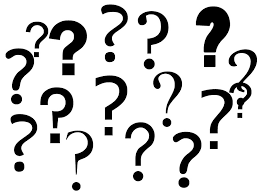 Questions about DNPE requirements? 

https://www.doa.nc.gov/divisions/non-public-education/private-schools
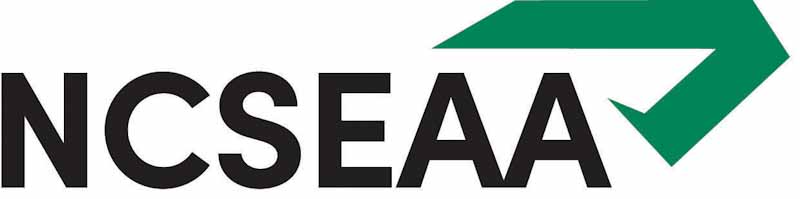 [Speaker Notes: If a school’s compliance is in question due to its location or to DNPE’s annual requirements not being met, SEAA will not:
register a new school 
send funds to an existing school]
In-Person Instruction
In-Person Instruction
Schools must maintain a facility to provide In-Person Instruction. 

Remote instruction, in addition to In-Person Instruction, is not prohibited.
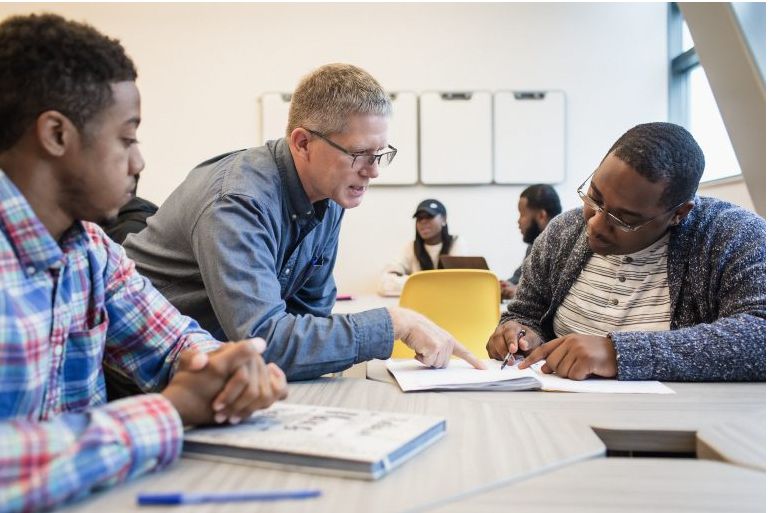 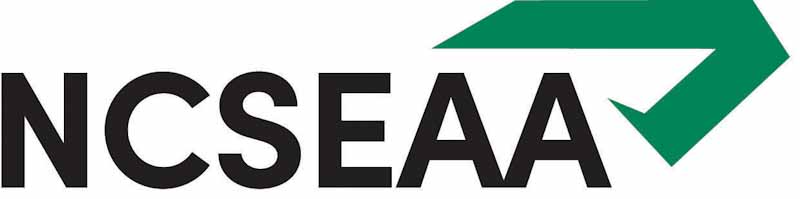 [Speaker Notes: Note Item C in the Nonpublic School Agreement: 

In-Person Instruction Required
The School certifies that no later than January 1, 2024, it has a location in North Carolina where it provides In-Person Instruction, such that one or more teachers provide educational instruction in-person to students receiving scholarship funds at a facility maintained by the School. The School acknowledges its understanding that remote instruction is not prohibited, but failure to offer In-Person Instruction will result in the School being deemed ineligible to participate in the K12 Programs. 

THIS REQUIREMENT IS EFFECTIVE JANUARY 1, 2024.]
Guidance Regarding In-Person Instruction
To be compliant, schools must:

1. have a school facility where they can provide in-person instruction
 
2. offer the in-person option to their scholarship students     (or to all students)
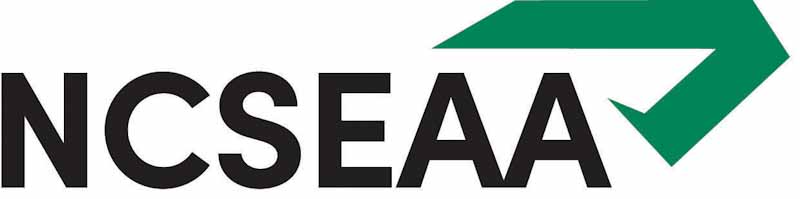 Schools Should Not 
Reimburse Parents
Reimbursing Parents is Prohibited
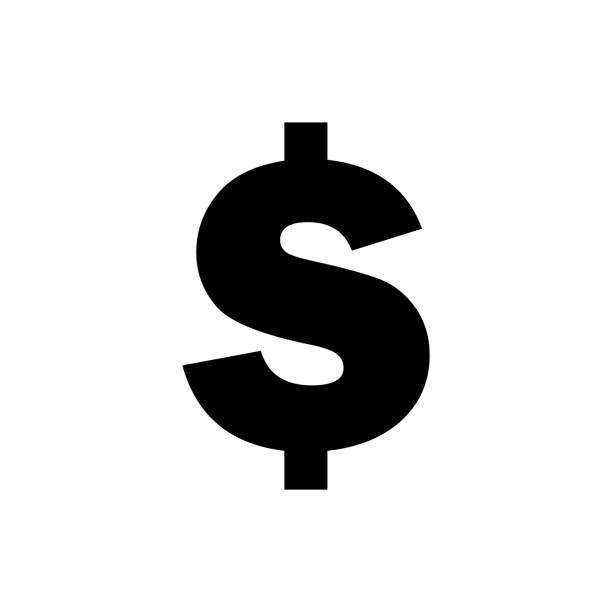 Schools must not refund K12 Scholarship funding to parents, unless specifically authorized to do so by SEAA. 

An example of a situation where a refund would be authorized is when a student receives an award late in the semester, after the parent has paid tuition.
Schools should not charge tuition before the school year begins with the intention to refund parents when the Scholarship funding is disbursed to the school. 

This does not prevent the school from charging tuition that will not be covered by the Scholarship. For costs beyond the scholarship, or costs the scholarship can’t cover, schools are free to charge according to their own policies.
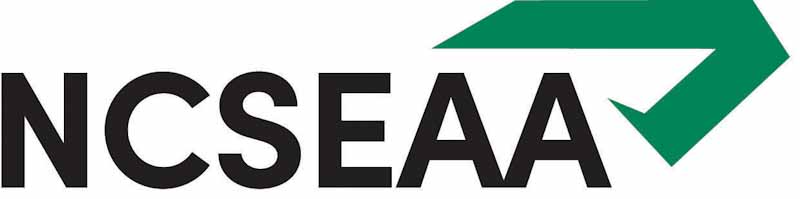 [Speaker Notes: Note Item E in the Nonpublic School Agreement: 

Return of Funds Policy 

The School agrees that it will not refund any of the K12 Programs’ funds directly to a Parent or an eligible student in any manner at any time, unless specifically authorized by the Authority. If a refund of Program funds is due, the School agrees to contact the Authority directly and refund any scholarship funds to the Authority, in the manner and by the deadline required by the Authority. Scholarship funds will then be routed to the appropriate entity or individual’s account. 

2.   The School agrees that it will not charge a Parent tuition and/or fees covered by a Scholarship received by a student under the Program in advance of the direct payment of scholarship funds to the School.]
Timing, and a Resource to Assist with Planning
Current scholarship students receive a renewal offer in late January. As the parents renew the scholarship, the Pending Awards Report will populate with the names of those renewal students at your school, along with their Award Tier (the scholarship amount).

Most new students will be awarded in early April. Once an award offer is extended, those students will appear on a school’s Pending Awards Report along with their Award Tier. 

Use the Pending Awards Report to:
See which parents have not renewed (students are missing from the report)
Remind parents of new students to respond to their award offer
Help parents of new students enroll in your school
Understand the scholarship amount your students are expected to receive
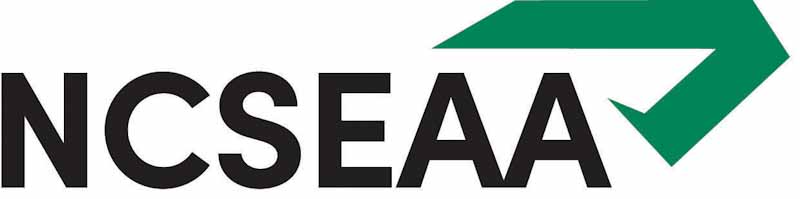 [Speaker Notes: Pending Awards Report
Description: The applicants on this list have been offered an award and have chosen your school. You do not need to do anything or send anything to SEAA related to these lists. 

Use the Export to CSV for easy manipulation or to combine with other information your school uses. 
The Pending Awards report is dynamic and will change. 
Additional students will be added if additional awards are made or if students change their school choice, adding your school as their active school. 
Students will drop off the list if the parents do not accept the award, or if the school choice changes, removing your school as the active school.]
Tuition and Fee Schedules
And Certification
Tuition and Fee Schedules
Schools submit a copy of the tuition and fees policies and schedules no later than July 15. Be sure to include:
Tuition for separate tracks (such as special education) if your school offers that
Discounts your school applies (part-time enrollment, sibling discounts, etc.)
Any fees you charge of all students

Reminder that schools cannot charge additional fees based on the status of the student as a Scholarship recipient.
TIP: Look for a training about tuition and fee schedules near the end of January 2024!
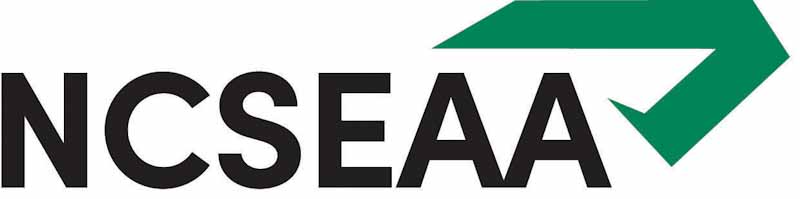 [Speaker Notes: Note Item G1 in the Nonpublic School Agreement: 

Tuition and Fee Schedules

The School will provide the Authority with a copy of its tuition and fees policies and schedules for the following school year no later than July 15, including documentation of the required tuition and fees charged to any eligible student under the K12 Programs and all discounts that may be applied to students, such as for part-time enrollment or enrollment of siblings.

The School agrees that it will not require any additional fees based on the status of the student as an eligible student under the K12 Programs.


Not also Item H in the Nonpublic School Agreement:
School Certification and Endorsement

At the beginning of each semester, the School agrees to certify to the Authority, in a manner acceptable to the Authority, that the eligible student is enrolled in and attending the School and that the scholarship amount does not exceed the tuition and fees charged for that student. 
The School acknowledges its understanding that the tuition and fees certified and endorsed by the School for each student must align with and be accurately itemized in the Tuition and Fee Schedule submitted by the School to the Authority for the School Year. 
The School acknowledges its understanding that any discrepancies between the amount of tuition and fees endorsed for a student and the Tuition and Fee Schedule submitted to the Authority may result in a return of funds to the Authority.]
Your Certification should match your T/F Schedule!
Certification = the process of certifying that a student is enrolled in your school (or not), and if enrolled, reporting that individual student’s costs (once per year, typically in August)

Your certified costs (tuition and fees) should align with your submitted Tuition and Fee Schedule. 

If there are discrepancies between your certified costs and your Tuition and Fee Schedule, you may have to return funds to SEAA.
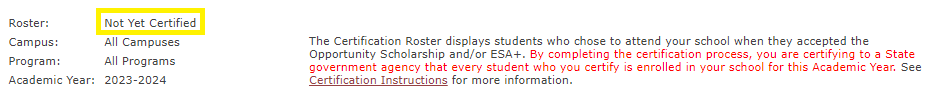 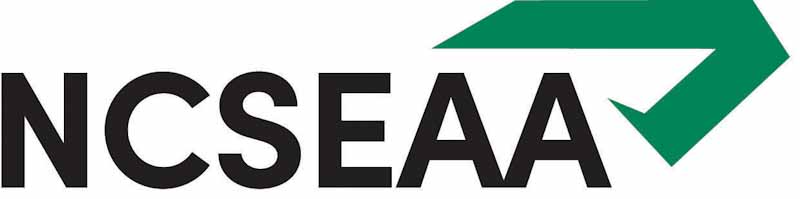 [Speaker Notes: Note Item G1 in the Nonpublic School Agreement: 

Tuition and Fee Schedules

The School will provide the Authority with a copy of its tuition and fees policies and schedules for the following school year no later than July 15, including documentation of the required tuition and fees charged to any eligible student under the K12 Programs and all discounts that may be applied to students, such as for part-time enrollment or enrollment of siblings.

The School agrees that it will not require any additional fees based on the status of the student as an eligible student under the K12 Programs.


Not also Item H in the Nonpublic School Agreement:
School Certification and Endorsement

At the beginning of each semester, the School agrees to certify to the Authority, in a manner acceptable to the Authority, that the eligible student is enrolled in and attending the School and that the scholarship amount does not exceed the tuition and fees charged for that student. 
The School acknowledges its understanding that the tuition and fees certified and endorsed by the School for each student must align with and be accurately itemized in the Tuition and Fee Schedule submitted by the School to the Authority for the School Year. 
The School acknowledges its understanding that any discrepancies between the amount of tuition and fees endorsed for a student and the Tuition and Fee Schedule submitted to the Authority may result in a return of funds to the Authority.]
TESTING REQUIREMENT
[Speaker Notes: If you attended the webinar in November, note that we do not have any updated information beyond what we shared at that point. In the next few slides, we’ll explain the testing requirement. Certain operational details are not yet available. 

REMEMBER – The changes we are discussing are effective with the 2024-2025 school year. This year schools are testing students as they always have, and will submit the individual test scores this summer; no later than July 15.]
Testing
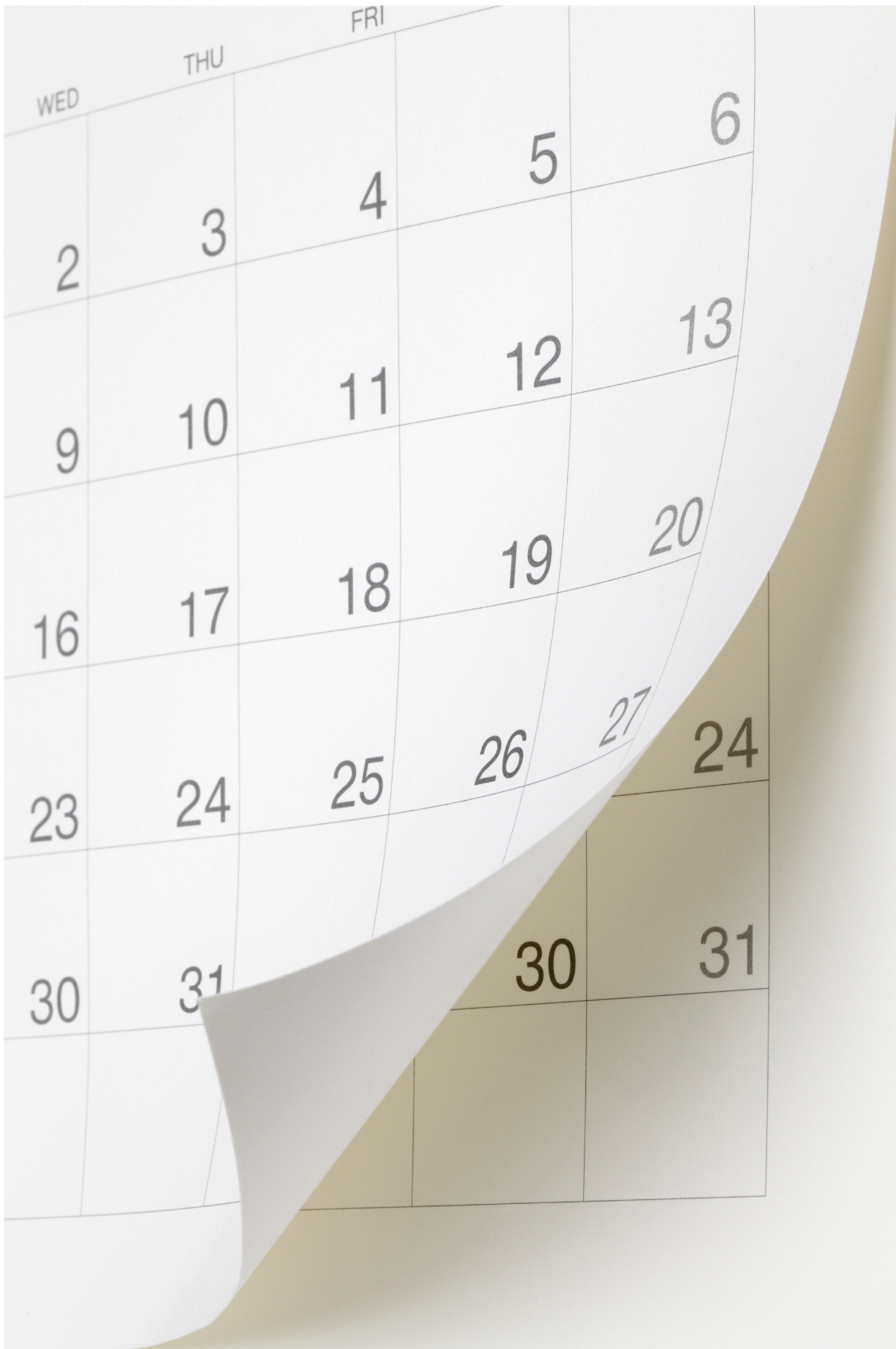 Effective with the 2024-2025 school year: 
3rd and 8th graders take a specific standardized test.
11th graders take the ACT.
K12 Scholarship Programs at SEAA will cover the cost of the tests for these 3 grade levels.

Other grade levels (4th – 7th; 9th, 10th, 12) continue to be tested, as before, with a nationally standardized test chosen by the school.
 
Which test for 3rd and 8th? 
What about the aggregate? 
How does SEAA pay for the tests?
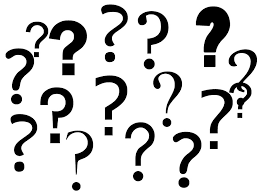 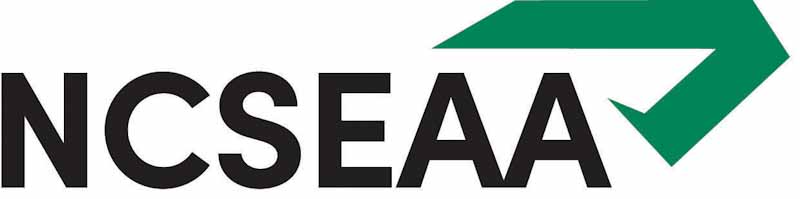 [Speaker Notes: Under section G in the school agreement, note item 3a:

Student Testing and Reporting Requirements Beginning With the 2024-25 School Year

Beginning with the 2024-25 School Year, the School agrees to administer, at least once a year, the following types of nationally standardized tests to scholarship recipients in grades three and higher as follows: 
the Common Nationally Standardized test, as recommended by the Superintendent of Public Instruction and designated by the Authority, for all students in grade three (3); and
the Common Nationally Standardized test, as recommended by the Superintendent of Public Instruction and designated by the Authority, for all students in grade eight (8); and
the ACT Exam for all students in grade eleven (11); and  
a nationally standardized test, or other nationally standardized equivalent measurement, selected by the person with the highest decision-making authority (HDMA) of the School that measures achievement in the areas of English grammar, reading, spelling, and mathematics for grades four (4) through seven (7), or in the alternative, for grades nine (9), ten (10), and twelve (12) a nationally standardized test or equivalent measurement that measures competencies in the verbal and quantitative areas. 
The School agrees to provide the parent or guardian of each student who receives a scholarship with an annual written explanation of the student’s progress, including the student’s scores on any standardized achievement tests. 
The School agrees to submit individual scholarship student test performance data to the Authority by July 15th of each year in a format acceptable to the Authority. 
If the School has more than twenty-five (25) students in grade three (3), eight (8), or eleven (11) who pay tuition and fees through direct disbursement with OSP funds or with ESA+ funds, the School will report to the Authority no later than July 15th of each year on the aggregate standardized test performance of the students in the grade or grades that have over 25 students participating in the K12 Programs.]
Testing: which test for 3rd and 8th graders?
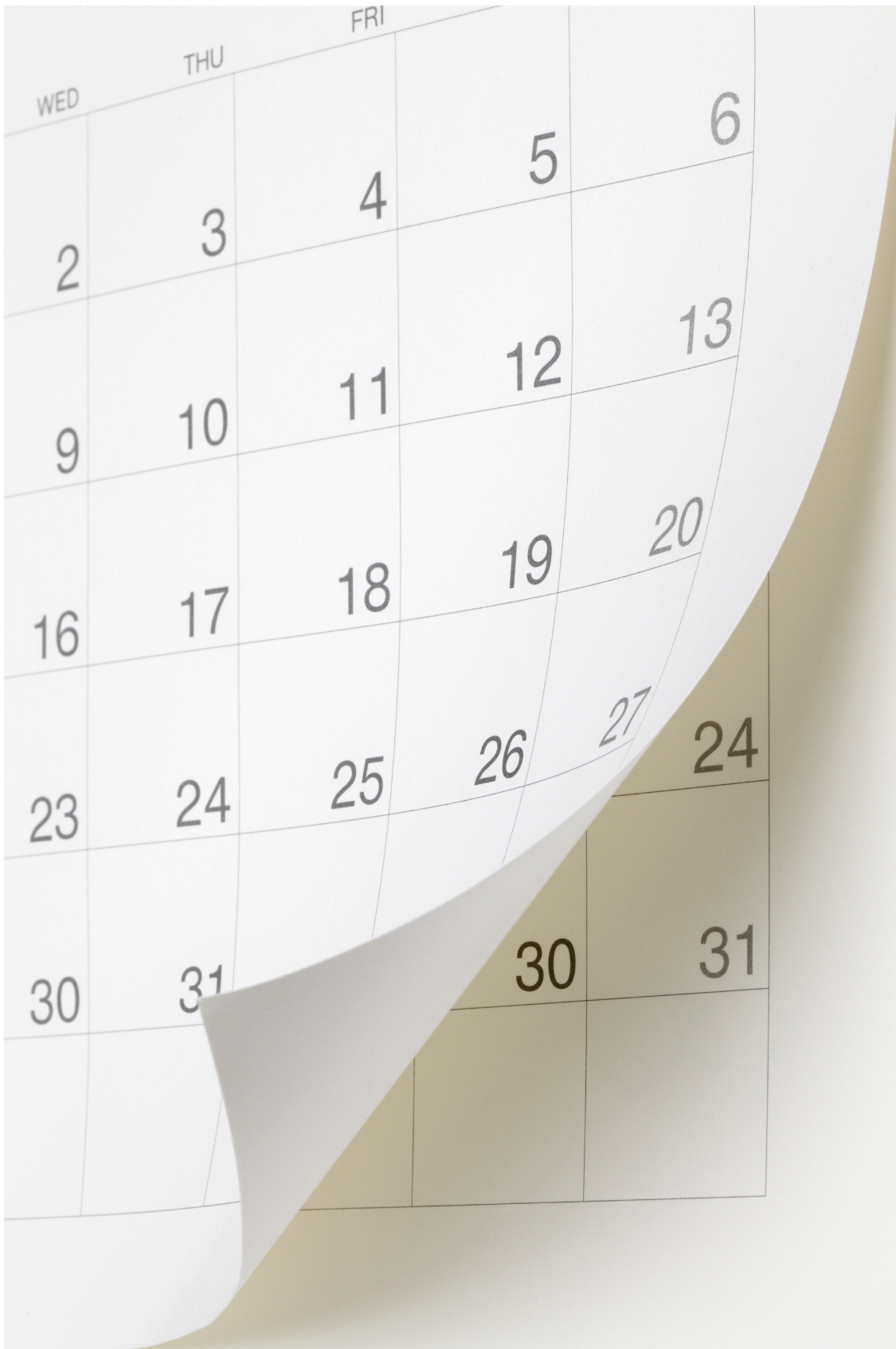 The North Carolina Department of Public Instruction (DPI) is required to recommend a standardized test. 

We should all know which test by March or early April 2024. 

The test will be a nationally standardized test, not the state exams (EOGs).

SEAA is researching, with DPI, how to manage accommodations for students with disabilities.
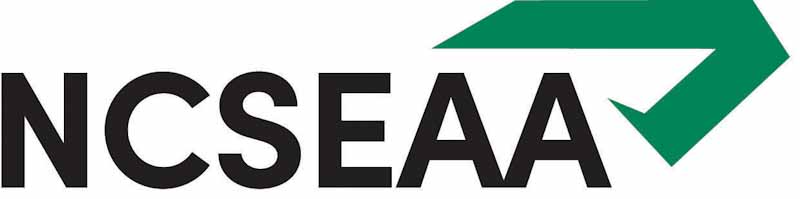 [Speaker Notes: The requirements – for DPI to select a test and recommend that test for Opportunity Scholarship students – is North Carolina law. DPI’s deadline to make their recommendation is March 1, 2024.]
Testing: aggregate
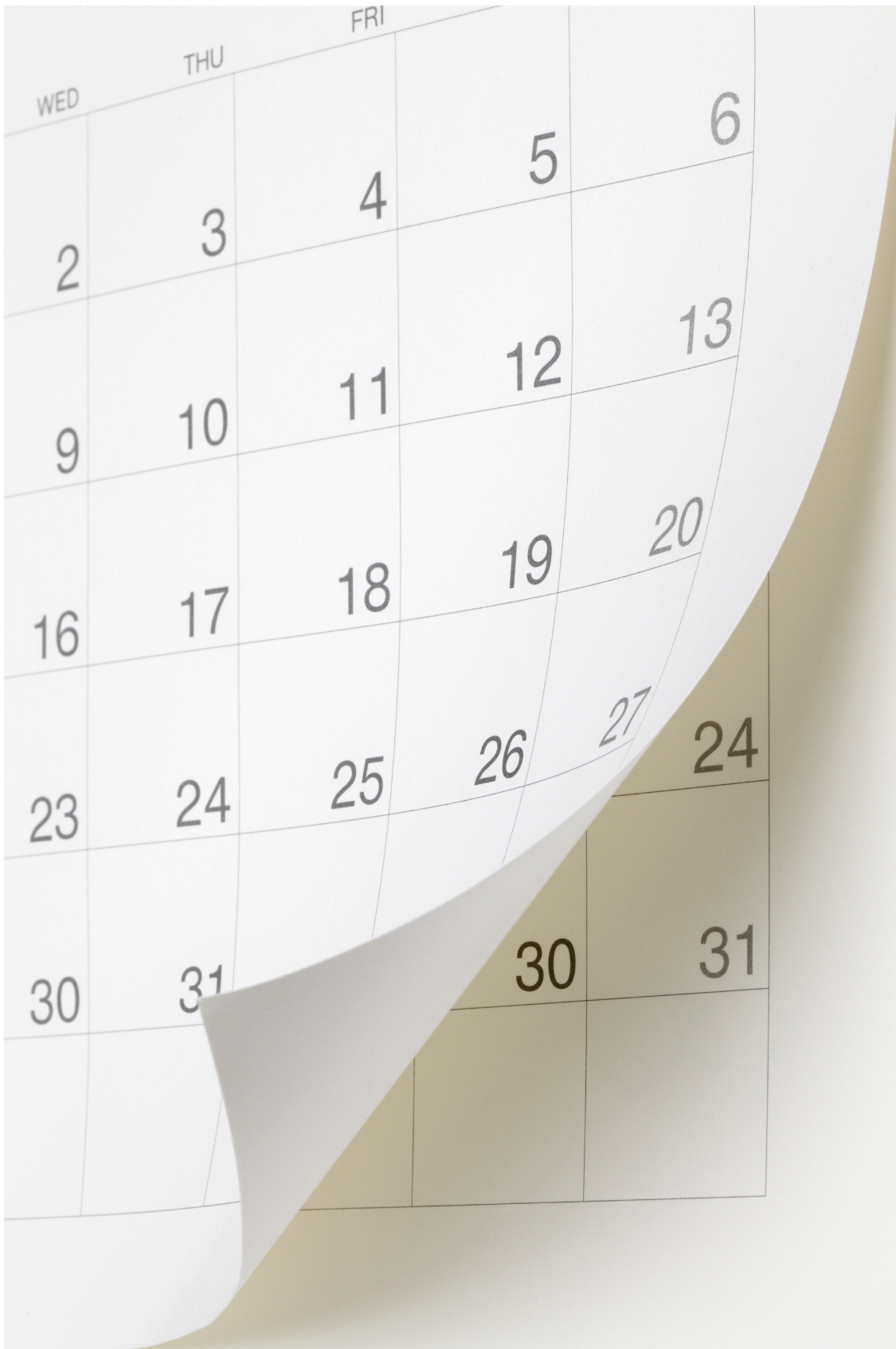 Certain schools will need to obtain an aggregate report from the test vendor. 

Schools with more than 25 scholarship students in 3rd, or 8th, or 11th grade, will need to submit an aggregate report for that grade. EPR
O
Opportunity or ESA+, or a combination: 
26 or more students = aggregate required
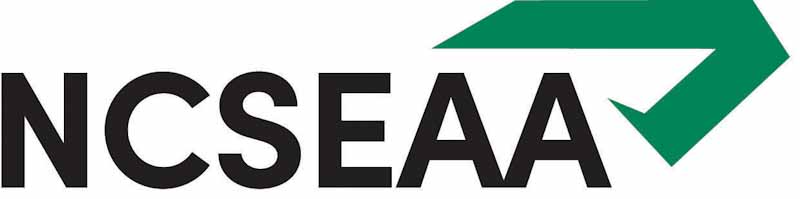 Testing: paying for the tests
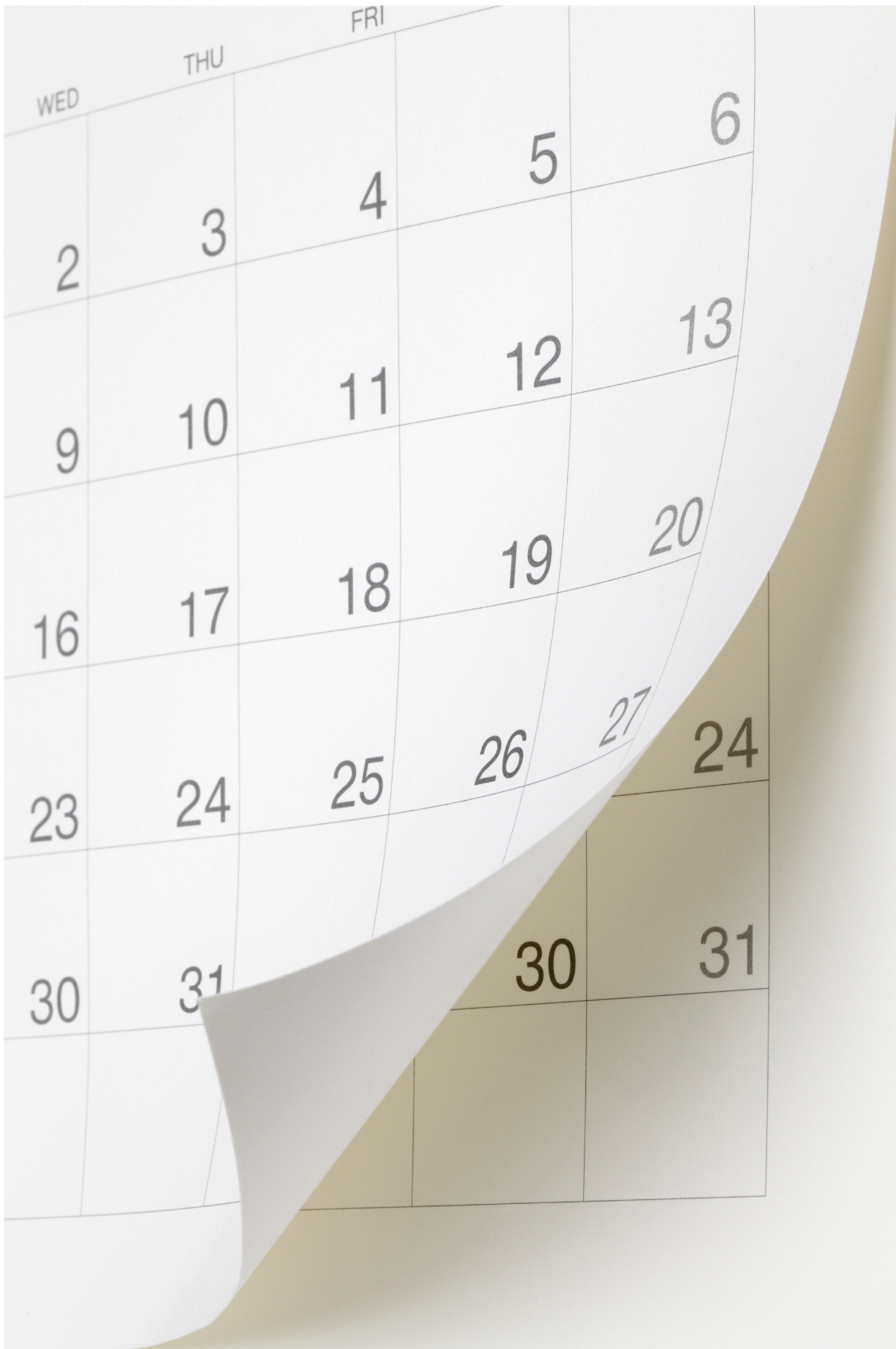 SEAA will disburse funds to cover the cost of the standardized tests required for 3rd and 8th grades, and for the ACT. 

How we will do this is not yet finalized. What’s possible:
A census date in March to determine how many 3rd / 8th / 11th graders will be tested. EPRO
DPI may offer recommendations to SEAA about test vendors. 
Schools will need to refund payment for tests for any students who are not tested as expected.
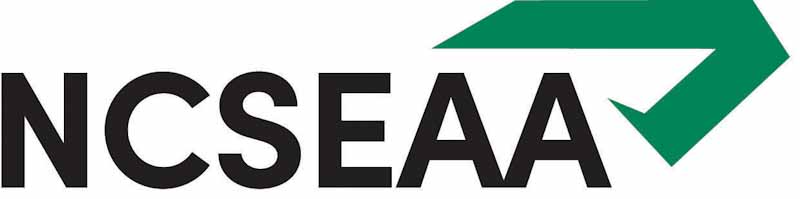 Training
Additional training topics:

Tuition and Fee Schedules

Testing 
Certification, Endorsement, Withdrawals

Financial Review

School Agreement / Best Practices
Training may be required …

For new schools

For schools experiencing administrative difficulty, or those with staff turnover 
In certain cases, for all schools
Tip: Required trainings may be offered more than once, and viewing a recording will also satisfy the requirement.
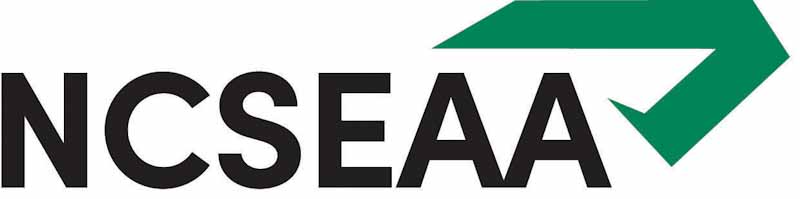 [Speaker Notes: Note Item M in the School Agreement: 

Training on School Responsibilities for the K12 Programs. 
The School agrees to attend any mandatory training on school responsibilities and program operation requirements pertaining to the K12 Programs as required by the Authority and by the deadlines set by the Authority, unless following notification by the Eligible School that it is requesting a waiver of one more training requirements for good cause, the Authority determines that the school may receive a waiver of a requirement and still receive scholarship funds for that School year.]
CONTACT US
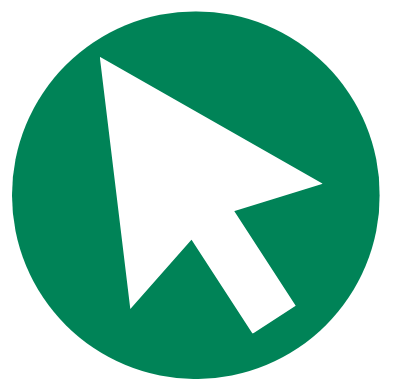 ncseaa.edu
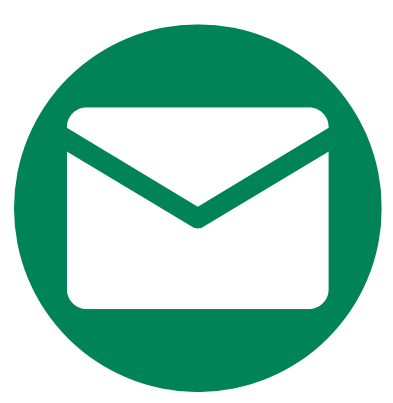 NPS@ncseaa.edu
919-695-8742  (schools only)
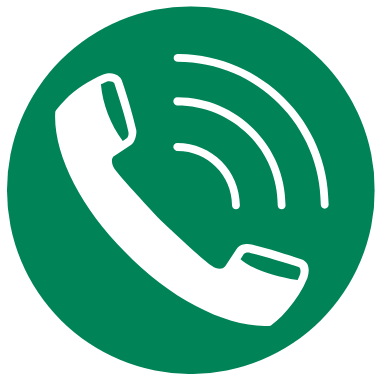 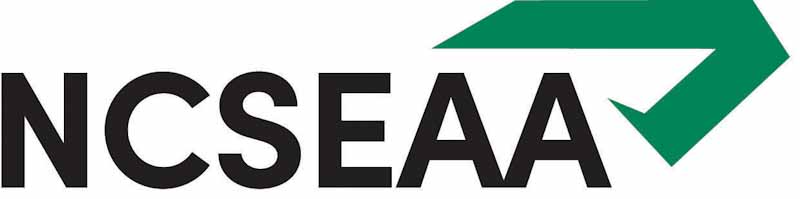